Psychological after-effects of colposcopy: prevalence of worries, anxiety and depression at 4 months
M O’Connor, C White, C Ruttle, C Martin, G Flannelly, G von Bunau, J O’Leary, L Pilkington, M Anglim, M Turner, N Farah, S Cleary, T Darcy, W Prendiville J Murphy, L Sharp
on behalf of the Irish Cervical Screening Research Consortium (CERVIVA)
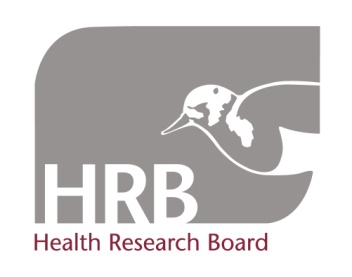 Background
It is widely known that colposcopy can be a distressing experience for women

Studies have reported raised anxiety levels & distress both prior to and during the examination – less is known about the psychological after-effects of colposcopy & associated procedures

Need for better understanding of psychological after- effects of colposcopy; to identify those women at highest risk of adverse effects and to identify issues that concern women the most
Aims
To investigate worries about health, cervical cancer,       future fertility and having sex 4 months following colposcopy

To assess levels of anxiety and depression among women 4 months post-colposcopy

To identify women mostly likely to experience negative psychological effects following colposcopy
Methods
Women were recruited from 2 large Dublin hospitals

Questionnaires were mailed to 393 women 4 months following their initial colpscopic management

Worries about general health, cervical cancer, future fertility and having sex were assessed using the Process Outcome Specific Measure (POSM) (Gray et al., 2005)

Anxiety and depression were assessed by the Hospital Anxiety and Depression Scale (HADS; clinically significant anxiety, HADS subscale score ≥11; clinically significant depression, HADS subscale score ≥ 8)
Situation in Ireland
Mixed public/private health care system

Time of rapid change in cervical cancer prevention in Ireland

Cervical screening 
CervicalCheck, the national programme was launched on the 1st September 2008
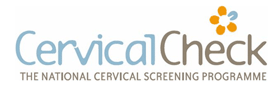 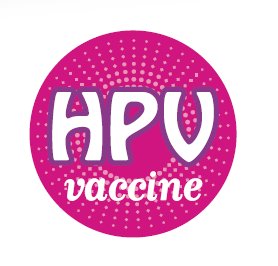 [Speaker Notes: More private based than in the UK]
Participants
Age
<30 years                         67 (27%)
30-49 years                    164 (66%)
≥50 years                         17 (7%)

Education
<third level                      152 (61%)
third level                          93 (37%)

Relationship status
single                                60  (24%)
married/cohabiting           126 (50%)
In a relationship                74  (30%)
divorced/separated           19  (8%)
widowed                             1  (0.4%)

Children
yes                                  139 (56%)
no                                    108 (43%)
250 surveys were returned 
	(response rate=64%)


43% had private health insurance


Over one third (34%) were smokers
Missing values not reported
Participants
Previous abnormal smear
 Over half (55%) had an another abnormal smear before the 
	 one that resulted in referral for colposcopy

Previous colposcopy
 Almost one-quarter (23%) had previously had another 
	 colposcopy

 Women who have had another colposcopy have different
		 levels of worries, anxiety and depression?
Overall prevalence of worries
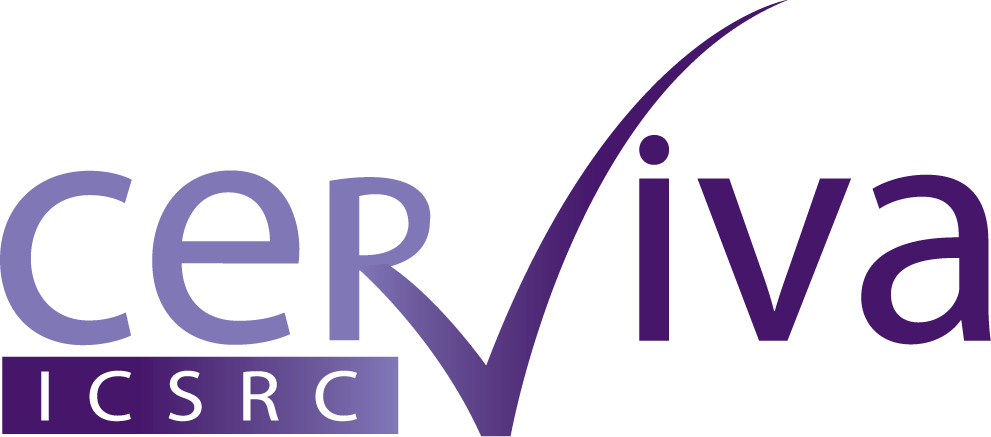 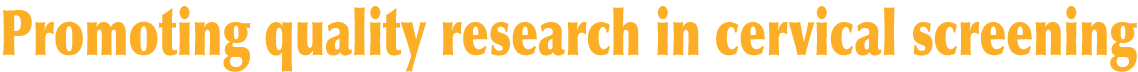 Which women were more likely to be worried?
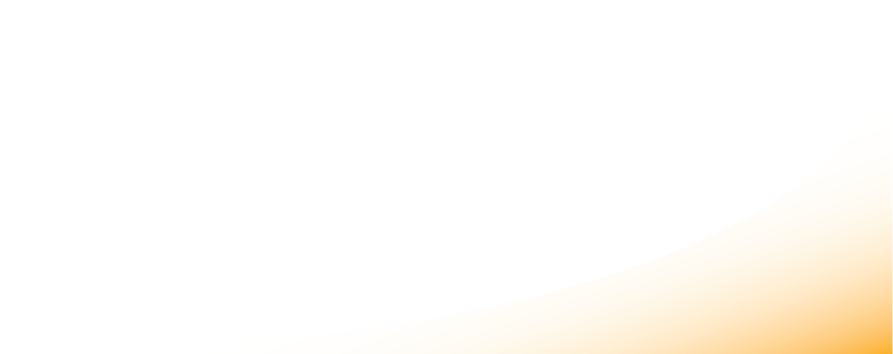 Prevalence of clinically significant anxiety and depression
Anxiety
Prevalence of anxiety did not vary by women’s age, education level, martial status, having had another abnormal smear or another colposcopy

Current or ex-smokers were more likely to be anxious (80%)

Women that reported having depression or depression in the past were more likely to be anxious (41%)

Women with anxiety were more worried about their general health, their next smear being abnormal, having cervical cancer, future fertility and having sex
Depression
Conclusions
High proportions of women report anxiety, depression and worries following colposcopy

These results highlight some of the specific issues that concern women after having a colposcopy 

Colposcopy and other related procedures incur a significant psychological burden on women 

Interventions that reduce this burden and focus on women’s concerns over their general health, having cervical cancer, future fertility and having sex are urgently required
Future plans
Ongoing collection of questionnaires at 3 time points (apx 4, 8 & 12 months post colposcopy)

Analysis of questionnaires at each time-point independently 

Tracking the trajectory of each psychological outcome over time (adjusting for confounders)

Collection of hospital record data (to assign women to groups according to management received/results)
Acknowledgements
All the women who participated in the study to date

Coombe Women & Infants University Hospital, Dublin and National Maternity Hospital, Dublin

The clinicians and research nurses who helped recruit    
	women to the study

				www.cerviva.ie
This study is funded by the Health Research Board in Ireland